Status on SJTU RPC Lab
Lining Mao
2024.5.13
New setup of efficiency
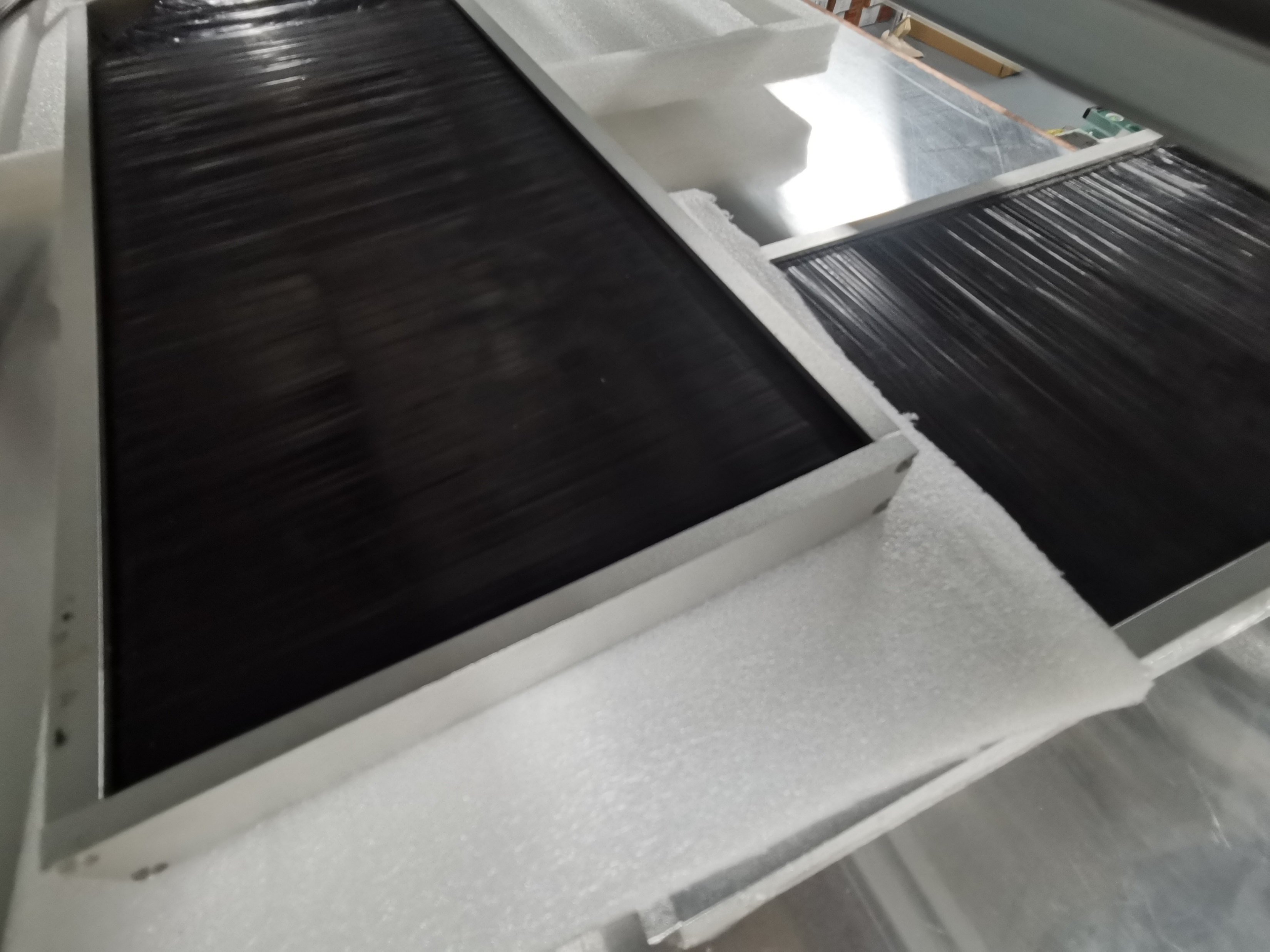 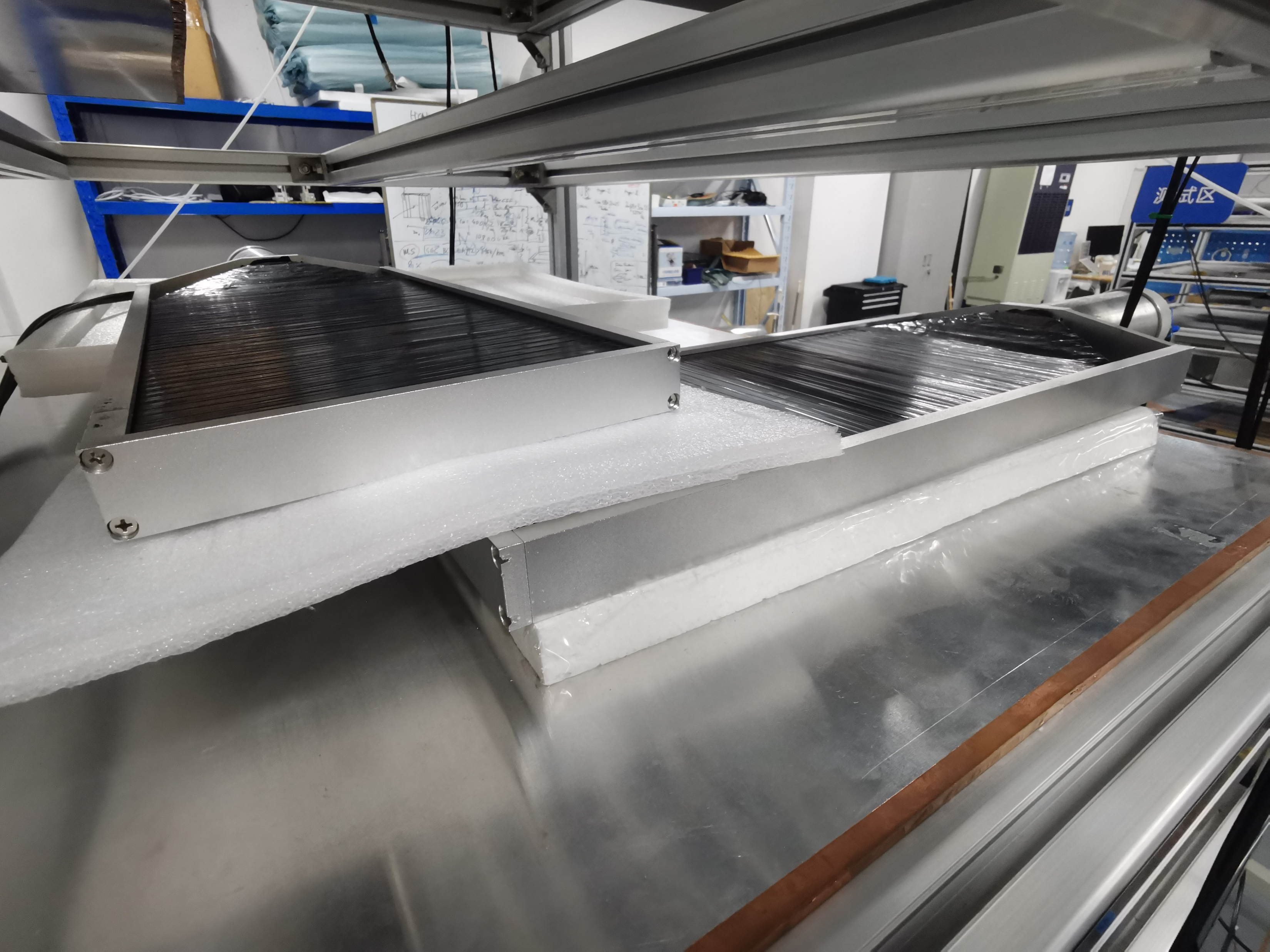 Smaller coincidence area
The R134a gas was used up during the test
The gas arrived yesterday, can restart the system soon